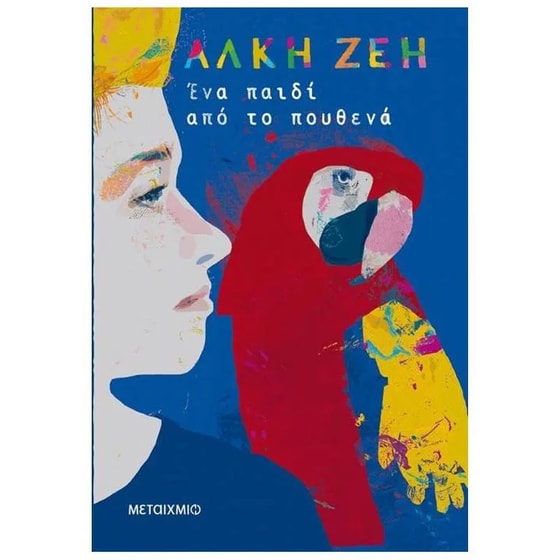 4ο Γυμνάσιο Αγ. Παρασκευής 
Σχ. Έτος : 2024-2025
ΟΜΙΛΟΣ ΦΙΛΑΝΑΓΝΩΣΙΑΣ ΚΑΙ ΔΗΜΙΟΥΡΓΙΚΗΣ ΕΚΦΡΑΣΗΣ
Υπεύθυνες καθηγήτριες  ομίλου:
Κα Ιωάννα Γλύκα
Κα Μαρία Μίχου
Ονόματα μαθητών που εκπόνησαν την  συγκεκριμένη εργασία :
Αναστάσιος Μητρόπουλος(Α4)
Σταύρος Πέσχος  (Α3)
Ορέστης Καραγιώργος(Α4)
Ιάσωνας Ντούφας (Α4)
ΥΠΟΘΕΣΗ
Το βιβλίο εξιστορεί τη ζωή ενός δεκάχρονου παιδιού που έχει χάσει τους γονείς του. Τον πατέρα του, που ήταν πιλότος, τον έχασε σε δοκιμαστική πτήση και τη μητέρα του σε ένα ταξίδι της στη Ρουμανία. Δεν γνωρίζει πολλά για την οικογένεια του καθώς ήταν μικρός ότανοι δικοίτου  «έφυγαν».  Έτσι ζει με τη θεία του, την Ελένη-Ιοκάστη και τον παπαγάλο τους που τον αποκαλεί το αγόρι της. Τα γενέθλια του δεν τα γιορτάζει καθώς την ίδια μέρα πέθανε ο πατέρας του.  Η Ελένη-Ιοκάστη δεν τον αφήνει να πάει στα σπίτια των φίλων του και να βγαίνει βόλτες.
Ο Ίκαρος πάει στην 5η τάξη του δημοτικού και στο σχολείο δεν έχει πολλούς φίλους και  δέχεται bullying από τον Πάνο, έναν συμμαθητή του, και την παρέα του λόγω των πολύ ξανθών μαλλιών του. Υποστήριξη βρίσκει μόνο από την Ξένια. Καταφέρνει να κάνει νέους φίλους και να μην φοβάται πλέον, όταν αλλάζουν τον Πάνο τάξη λόγω του συνεχούς εκφοβισμού που του ασκούσε. Σ ’αυτό το γεγονός συνέβαλλε σημαντικά και ένας άστεγος, ο «θείος» Νώντας. Μέσα από αυτή τη δύσκολη κατάσταση ο Ίκαρος κατάφερε να βρει μία νέα «οικογένεια», που αποτελείται από τον θείο Νώντα, τη Ξένια και τον καλόκαρδο θείο της, τον Γιάννη ο οποίος γενναιόδωρα χάρισε στον άστεγο ένα σπίτι, το παλιό σπίτι του αδερφού του.  Έτσι μπόρεσε το αγόρι να έχει και αυτό μια «οικογένεια» στην οποία ταίριαξε και ένιωσε αγάπη.
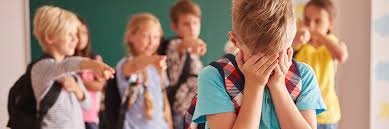 ΛΙΓΑ ΛΟΓΙΑ ΓΙΑ ΤΗΝ ΣΥΓΓΡΑΦΕΑ
Η Άλκη Ζέη είναι μία από τις σημαντικότερες μορφές της σύγχρονης ελληνικής λογοτεχνίας. Γεννήθηκε στην Αθήνα αλλά πέρασε τα πρώτα παιδικά της χρόνια στη Σάμο, τόπος καταγωγής της μητέρας της. Σπούδασε στη Φιλοσοφική του Πανεπιστημίου Αθηνών, στη Δραματική Σχολή του Ωδείου Αθηνών και στο Κινηματογραφικό Ινστιτούτο της Μόσχας. Έζησε ως πολιτική πρόσφυγας στη Σοβιετική Ένωση (1954-1964) και στο Παρίσι κατά τη διάρκεια της Χούντας (1967). Το πρώτο της μυθιστόρημα, «Το καπλάνι της βιτρίνας» (1963) είναι σχεδόν αυτοβιογραφικό και θεωρείται κλασικό έργο της παγκόσμιας παιδικής λογοτεχνίας. Ακολουθούν πολλά σημαντικά έργα όπως «Ο μεγάλος περίπατος του Πέτρου» (1971), «Η αρραβωνιαστικιά του Αχιλλέα» (1987), «Η Κωνσταντίνα και οι αράχνες της» (2002), το αυτοβιογραφικό «Με μολύβι φάμπερ νούμερο δύο» κ.α. Το 2010 τιμήθηκε με το Βραβείο της Ακαδημίας Αθηνών για το σύνολο του έργου της. Αναγορεύτηκε επίτιμη διδάκτωρ στα πανεπιστήμια Κύπρου, Αριστοτέλειο Θεσσαλονίκης και Πατρών. Ακολούθησαν πολλές και σπουδαίες διακρίσεις. Έφυγε από τη ζωή σε ηλικία 96 ετών.
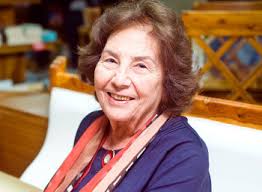 ΚΕΝΤΡΙΚΟΣ ΧΑΡΑΚΤΗΡΑΣ
Ο κεντρικός χαρακτήρας είναι ο Ίκαρος. Είναι ένα παιδί που έχει χάσει τους γονείς του και ζει με τη θεία του, την Ελένη-Ιοκάστη και τον παπαγάλο, «το αγόρι». Το παιδί νιώθει παραμελημένο από την θεία του τόσο που κάποιες φορές νιώθει ότι η θεία ασχολείται περισσότερο με τον παπαγάλο παρά με αυτόν. 

Ο Ίκαρος πάει 5η δημοτικού. Στο σχολείο δέχεται σωματικό και ψυχολογικό εκφοβισμό από τον Πάνο και την παρέα του. Έχει μόνο μια φίλη, την Ξένια. Σιγά σιγά όμως βρίσκει φίλους και μια «οικογένεια» στην οποία ταίριαξε και ένιωσε αγάπη.
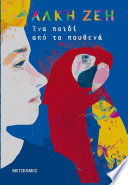 ΜΗΝΥΜΑΤΑ
Να μην κάνουμε bullying και να μην εκμεταλλευόμαστε τα κατώτερα σωματικά χαρακτηριστικά των άλλων και τα ελαττώματα τους.
Να δίνουμε σημασία στα παιδιά μας ως κηδεμόνες και να μην τα παραμελούμε. 
Να βοηθάμε τους άστεγους και τους ανθρώπους που μας έχουν ανάγκη. 
Να σεβόμαστε τους συνανθρώπους μας.
 Πάντα υπάρχουν άνθρωποι που μας αγαπάνε.
ΤΙ ΜΑΣ ΑΡΕΣΕ :
Η υπόθεση και η εξέλιξη του βιβλίου καθώς είχε μεγάλες και ευχάριστες ανατροπές στη ζωή του ήρωα.
Τα μηνύματα που προσπαθεί να μας περάσει.
Οι γνώσεις που μας προσφέρει.

 Συμπερασματικά, θα προτείναμε να διαβάσουν και άλλοι το συγκεκριμένο βιβλίο καθώς περνάει αρκετά μηνύματα που είναι πολύ χρήσιμα  για όλους και ειδικά για έναν έφηβο.